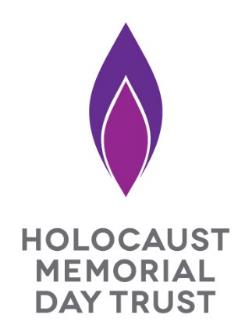 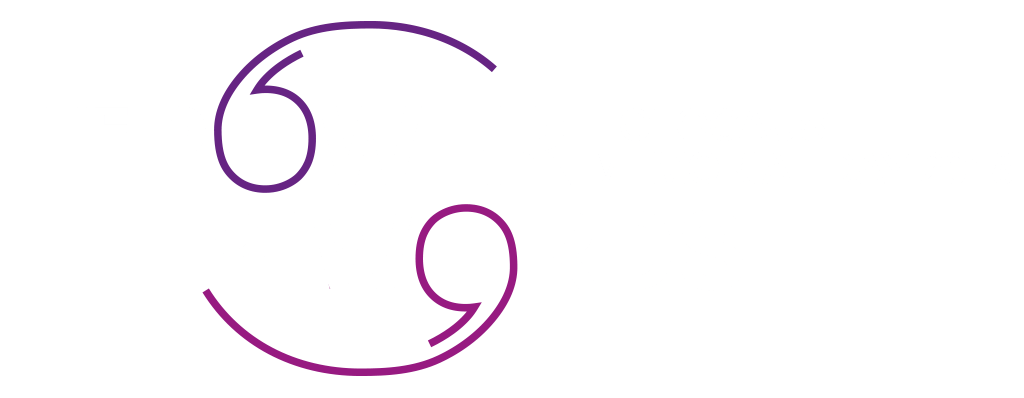 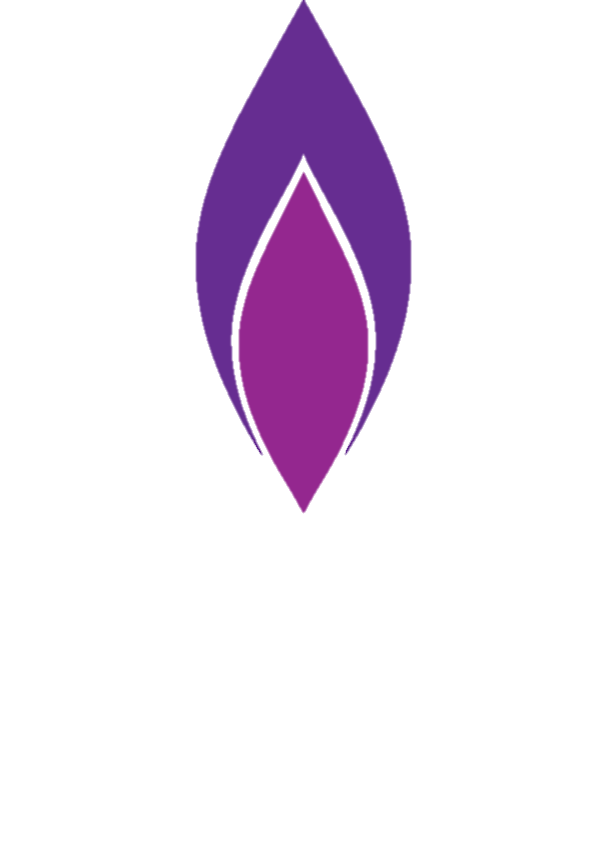 Jesus said to her, “I am the resurrection and the life. The one who believes in me will live, even though they die; and whoever lives by believing in me will never die. John 11:25-26
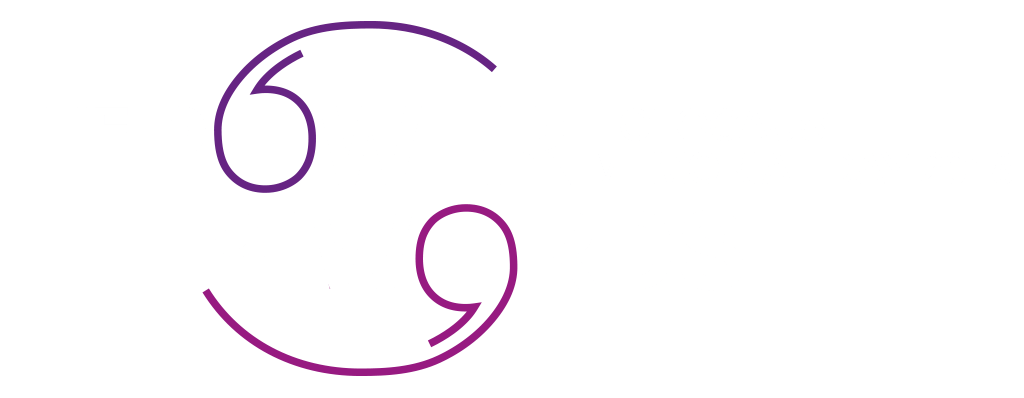 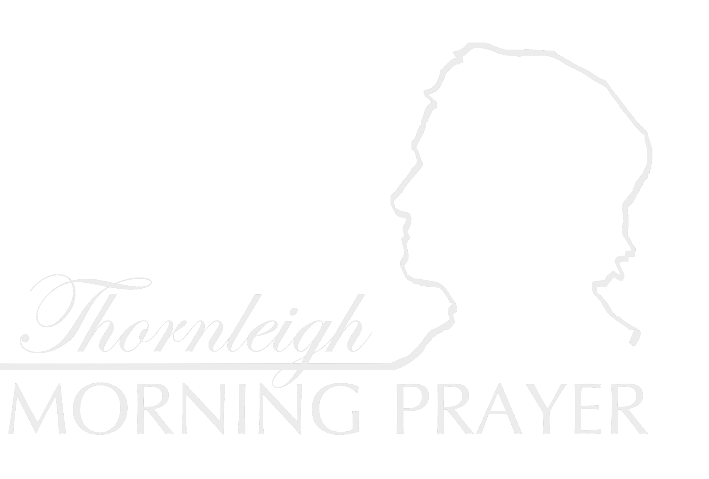 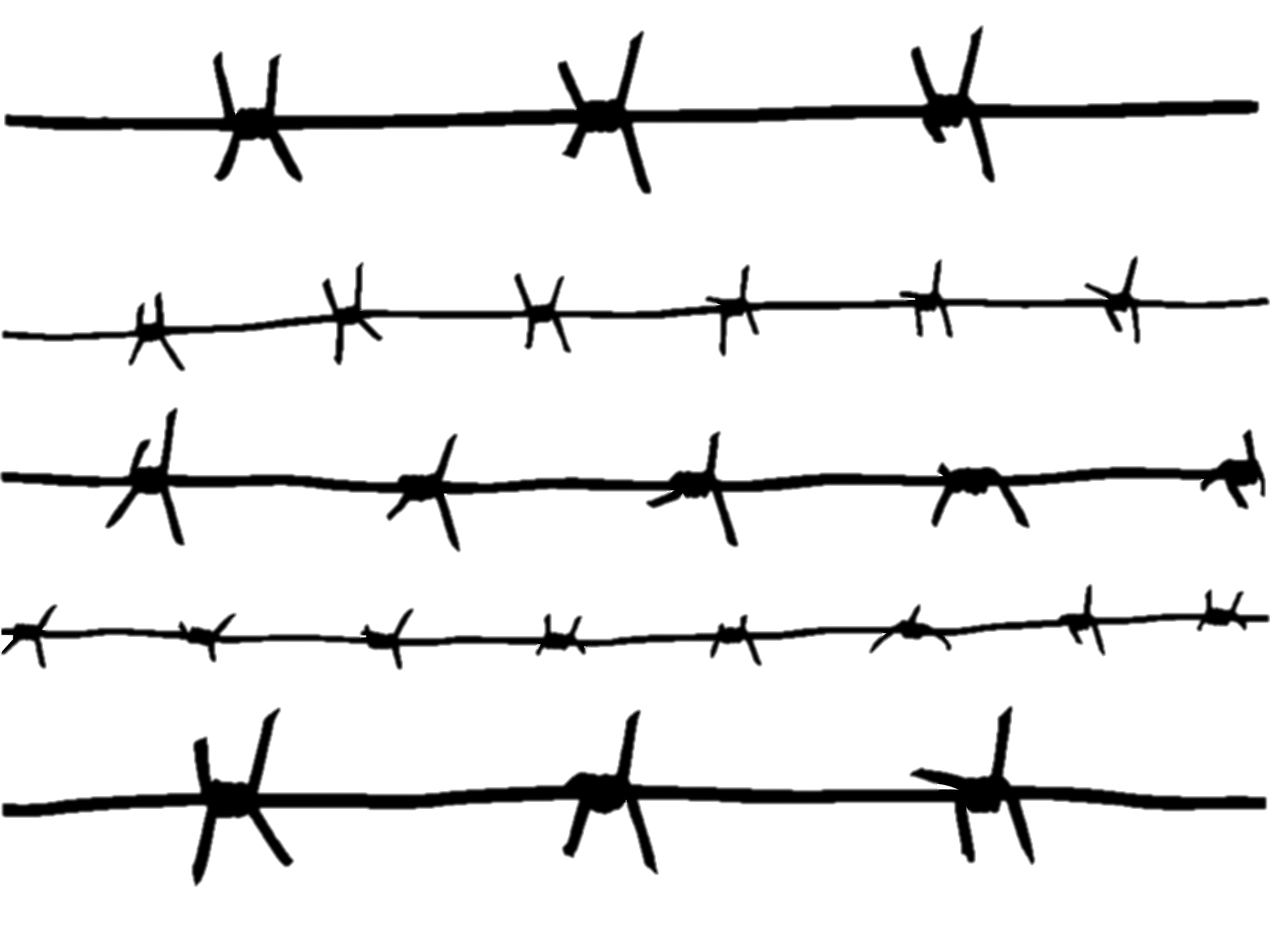 'I want to go on living even after my death! And that’s why I am so grateful to God for having given me this gift, which I can use to develop myself and to express all that’s in me. When I write I can shake off all my cares; my sorrow disappears; my spirits are revived.' 
Anne Frank, written in her diary, 5 April 1944
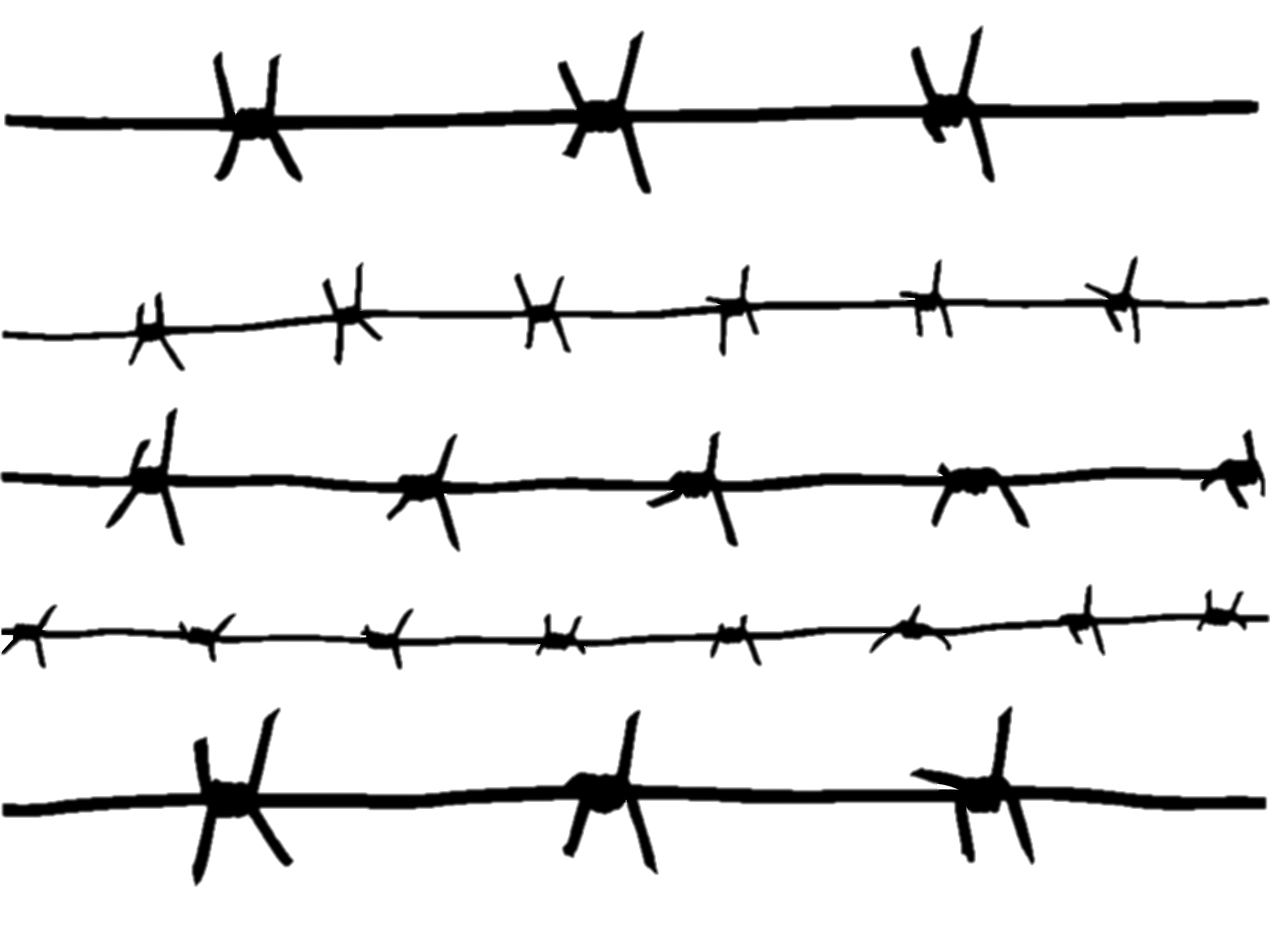 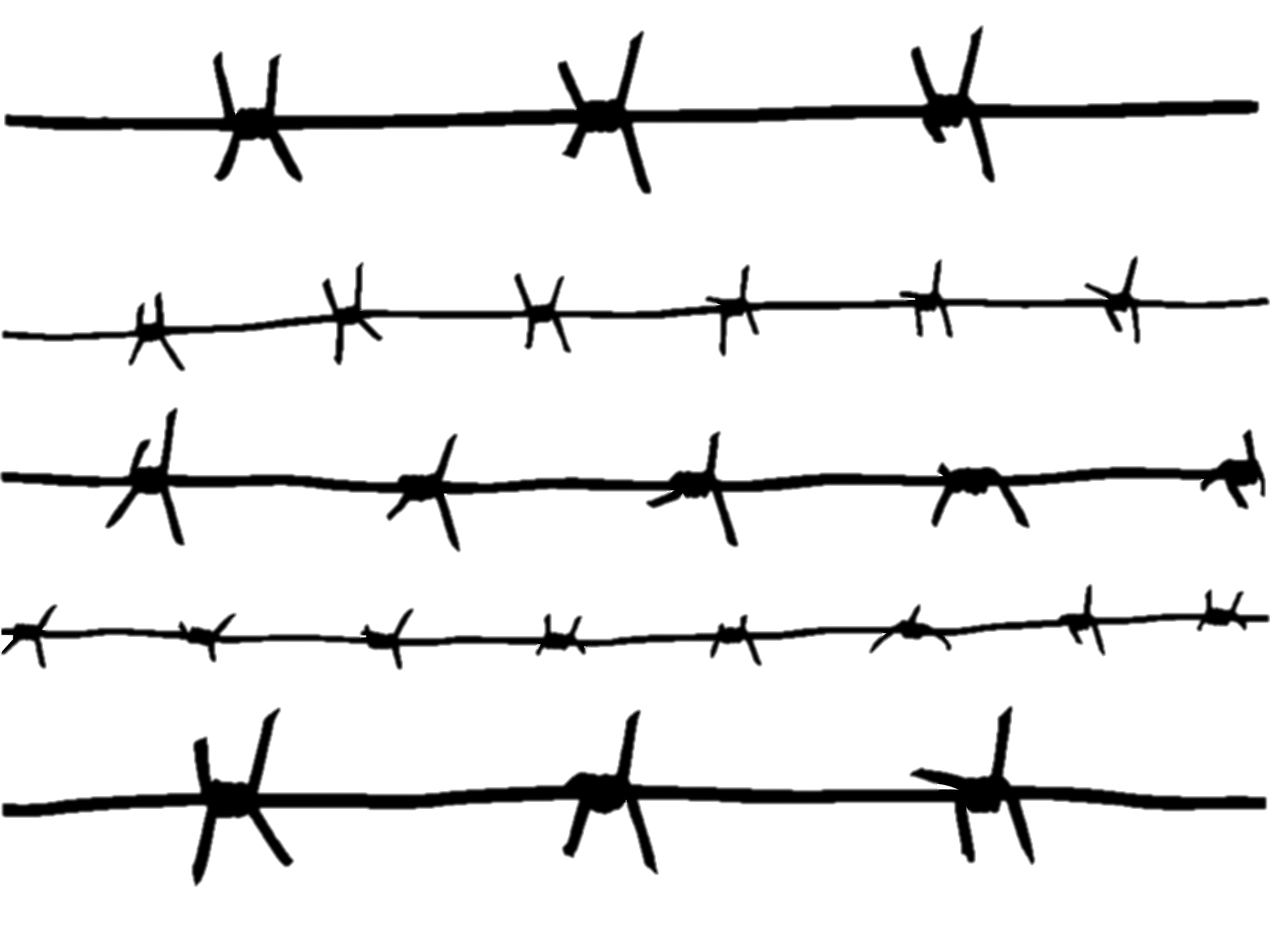 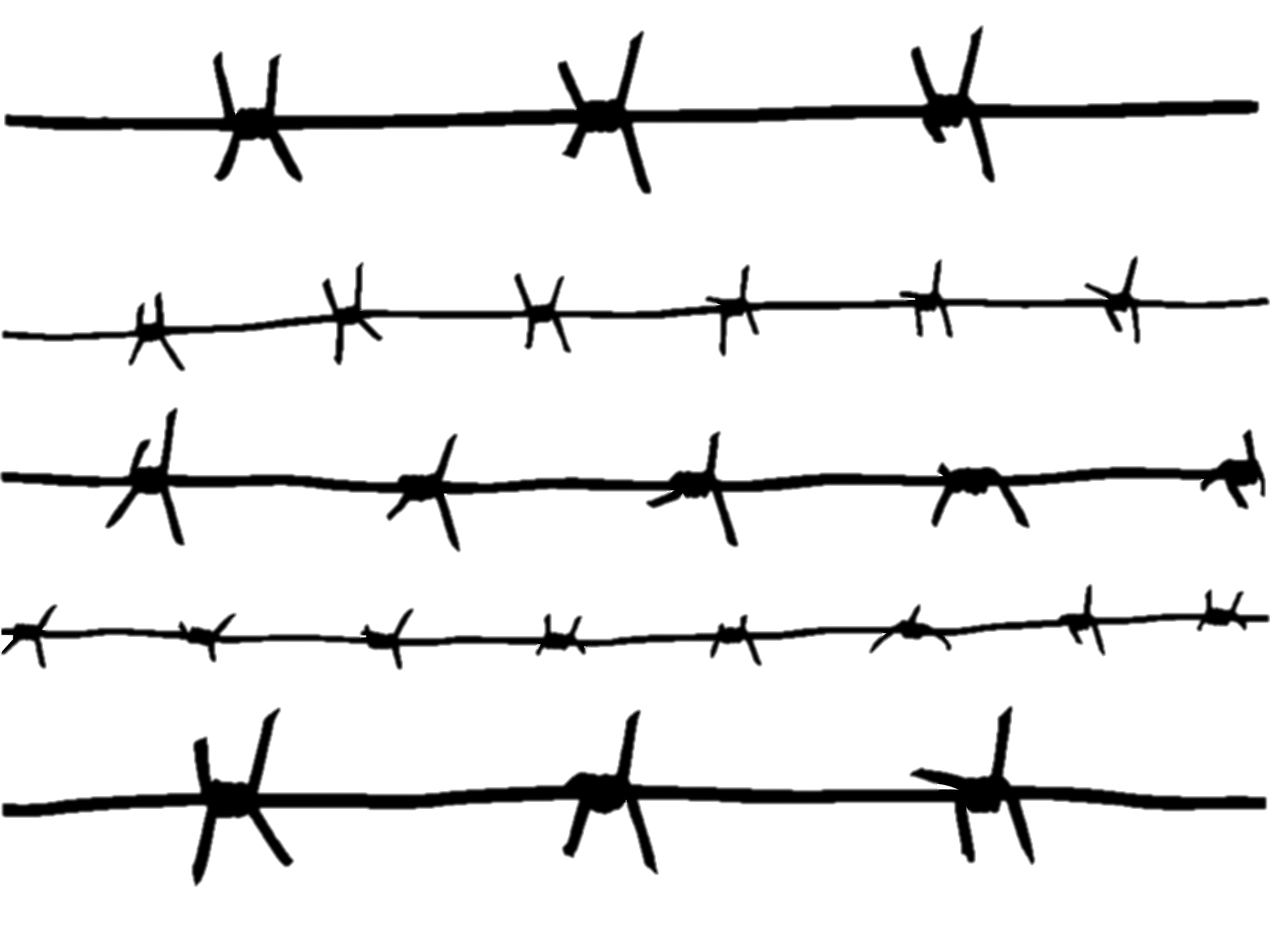 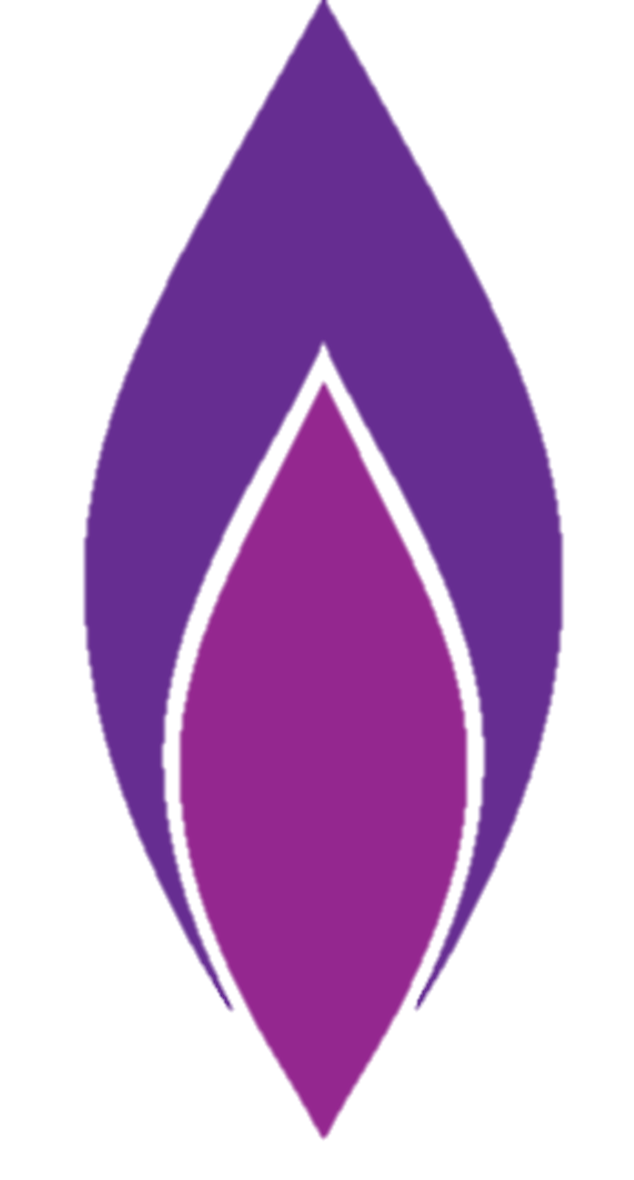 The theme of HMD 2020 is ‘Stand Together’.

It explores how some regimes throughout history deliberately separated societies by marginalising certain groups and
how these tactics can be challenged by individuals, standing together with their neighbour and speaking out against oppression.
How can you stand up for what it right?
How will you stand with your neighbour?